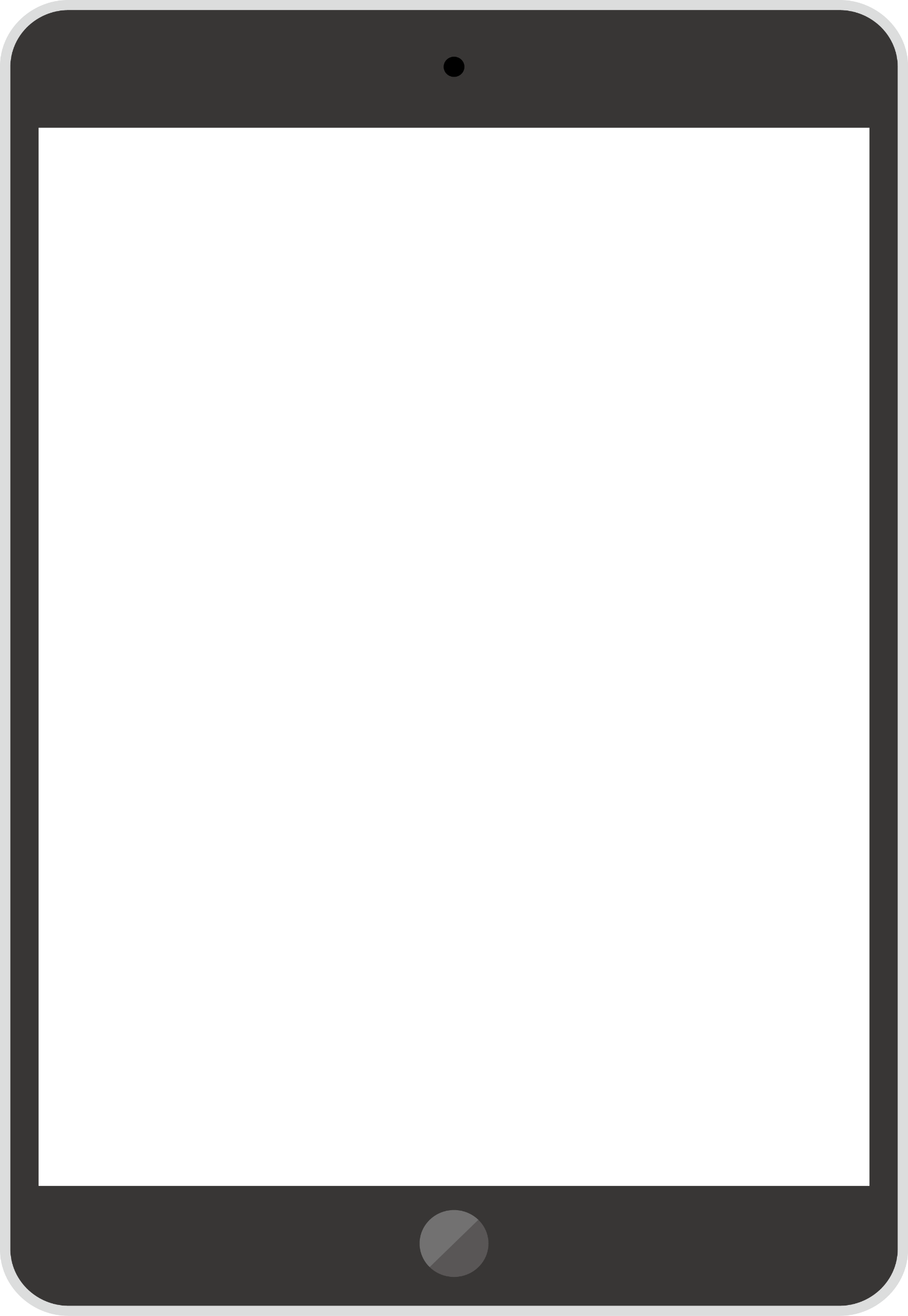 注 意 事 項
● Zoomミーティングを使用したWebセミナーです。


● インターネットに接続するための通信料金は参加者のご負担となります。

● 申込後、開催日時までにメールでセミナーのURLとミーティングID・パス   
    ワードをお送りします。
    インターネット環境があれば、お送りしたURLをクリックするだけで、パ   
    ソコンやスマートフォン等からご参加（視聴）いただけます。

● 当日の資料は事前にメールでお送りします。

● セミナー画面には、参加者のZoom登録名が表示されます。本名の表示を
    避けたい場合は、Zoom登録名の変更をお願いいたします。


● お申込の名前とZoom登録名は同じにしてください。本名でのお申込みで  
    なくても構いません。

●応募者多数の場合、お断りすることがあります。ご了承ください。
身近な法的トラブル
まずは
まで
お気軽にお問い合わせください！
犯罪被害者支援ダイヤル
法テラスサポートダイヤル
０ ５ ７ ０  -  ０ ７ ８ ３ ７ ４
０ ５ ７ ０  -  ０ ７ ９ ７ １ ４
※IP電話からは03-6745-5600にお電話ください
※IP電話からは03-6745-5601にお電話ください
受 付 時 間
（祝日・年末年始を除く）
平	日9：00～21：00	土曜日9：00～17：00
～ 法テラスって？～
総合法律支援法に基づき、平成18年に国が設立した「日本司法支援センター」の愛称です。
法的トラブルの解決に必要な情報やサービスを、どなたでも簡単に利用できる、法的解決への
「道しるべ」となるための活動を全国で行っています。